Improving assessment by aligning with better learning outcomes
7th International AHE Conference 2019
June 2019
Sally Brown NTF, PFHEA, SFSEDA
@ProfSallyBrown 	http://sally-brown.net
Determining and reviewing subject material: currency, relevance, level
Designing and refining learning outcomes
Enhancing quality, seeking continuous improvement
Evaluating programmes, strengths and areas for improvement
Curriculum
Design
Essentials
Considering delivery modes: face-to-face, online, PBL, blended…
Assuring quality, matching HEI, national and PRSB requirements
Thinking through student support
Designing fit for purpose assessment methods and approaches
Authentic assessment must link well not only to what is taught but also to expected outcomes
Curricula formerly were expressed through reading lists, then as a syllabus, but nowadays is framed in terms of what students will be able to know, do and be once they have learned alongside us;
 Assessment can be a powerful means of focusing student effort and enhancing achievement if it is well designed and constructively aligned (Biggs and Tang, 2011);
If our learning outcomes are to work well, they must serve all constituencies, students, those who teach, assessors, quality assurers and PSRBs, and employers.
Are your learning outcomes VASCULAR?
Verifiable: Can we tell when they’ve been achieved? And can students?
Action orientated: Do they lead to real and useful activity?
Singular: i.e. not portmanteau outcomes combining two or more into one, making it difficult to assess if differently achieved, but readily matchable to student work produced?
Constructively aligned? (Biggs and Tang, 2011) so that there is clear alignment between aims (What do students need to be able to know and do?), what is taught/ learned, how these are assessed and evaluated);
Understandable i.e. using language codes that are meaningful to all stakeholders?
Level-appropriate? Suitable and differentiable between1st year, 2nd year, 3rd year, Masters, other PG? 
Affective-inclusive i.e. not just covering actions but capabilities in the affective domain?
Regularly reviewed? Not just stuck in history and always fit-for-purpose.
Questions employers might ask at interview that might help us frame some of our assignments
Can you tell us about an occasion when:
you worked together with colleagues in a group to produce a collective outcome;
you had to work autonomously with incomplete information and self-derived data sources;
you developed strategies to solve real life problems and tested them out;
you had a leadership role in a team, and could you tell us your strategies to influence and persuade your colleagues to achieve a collective task;
you had to communicate outcomes from your project work orally, in writing, through social media and/or through a visual medium?
Assessment must engage students in active tasks, e.g.:
Studio critiques
Simulations		
Multiple choice questions in class
Oral report (individual or group)
Business/Elevator pitches
Case studies
Annotated bibliographies
Executive summaries
Performances
Artefacts e.g. Paintings, sculptures, engineering drawings
Objective structured clinical exams (OSCEs) 
Conference presentations
student-led and managed conferences 
Action plans		
Reports		
Portfolios
Live projects
Final shows		
In-tray exercises 
Assessed placements	
Field work notebooks
Lab books produced in real time
Short-answer questions
Reflective diaries
Logs	
Vivas (live oral tests)
StoryboardsCritical incident accounts
Teaching packs 		
Group process tasks		
Procedure manuals		
Software designs
Presentations (individual or group)
Posters
These and other slides are available on my website at http://sally-brown.net
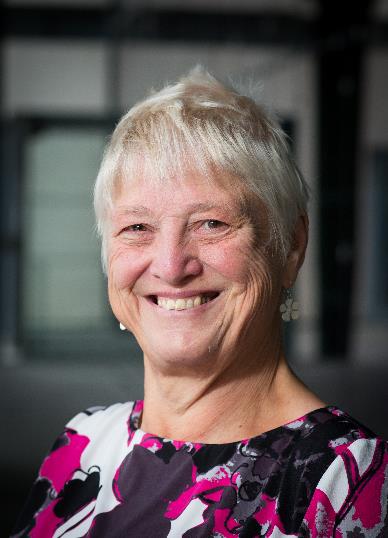 Useful references
Biggs, J. (1996) Enhancing teaching through constructive alignment. Higher education, 32(3), pp.347-364.
Brown. S. (2019) SEDA blog 7 March, Staff and Educational Development Association London. https://thesedablog.wordpress.com/2019/03/07/sally-brown/ accessed June 2019.
Mager, R. F. (1962) Preparing instructional objectives.
Race, P. (2018) https://phil-race.co.uk/2018/05/beyond-learning-outcomes/ (accessed March 2019).
Race P. (2019) The lecturer’s toolkit (5th edition), London: Routledge (at press).
Stefani, L. (2009) Curriculum Design and Development, in Fry, H., Ketteridge, S. and Marshall, S. eds., A handbook for teaching and learning in higher education: Enhancing academic practice, Routledge.